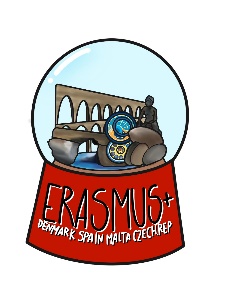 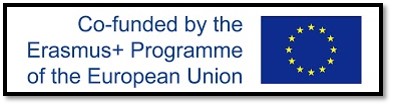 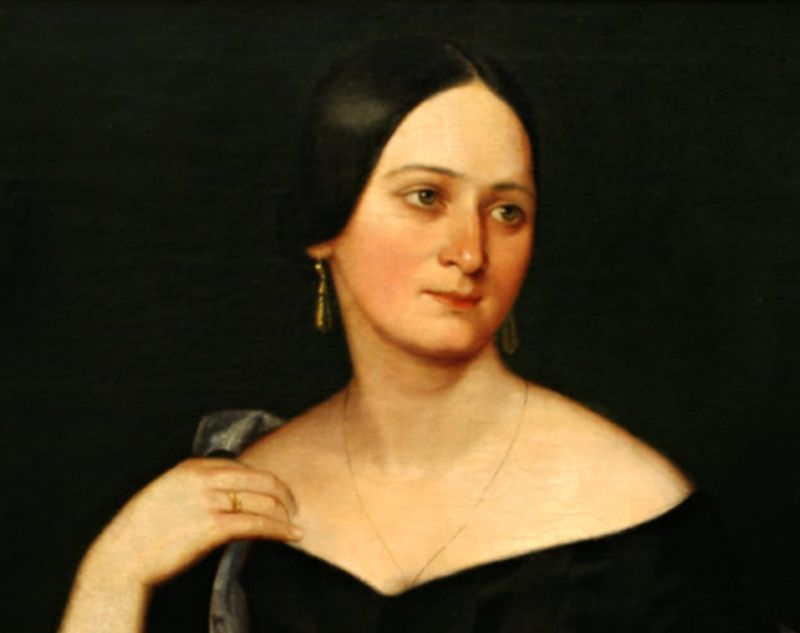 Božena Němcová
Božena Němcová
one of the first female writers in the Czech Republic – it was revolutional
Czech writer of the National revival
born in 1820 in Vienna as Barbara Pankel
lived near Ratibořice (Grandma´s valley) as a child, where her grandma lived 
at the age of 17 she married Josef Němec, who was 15 years older
4 children
suffered from lack of money
died in 1862 (she was only 40 years old) in poverty
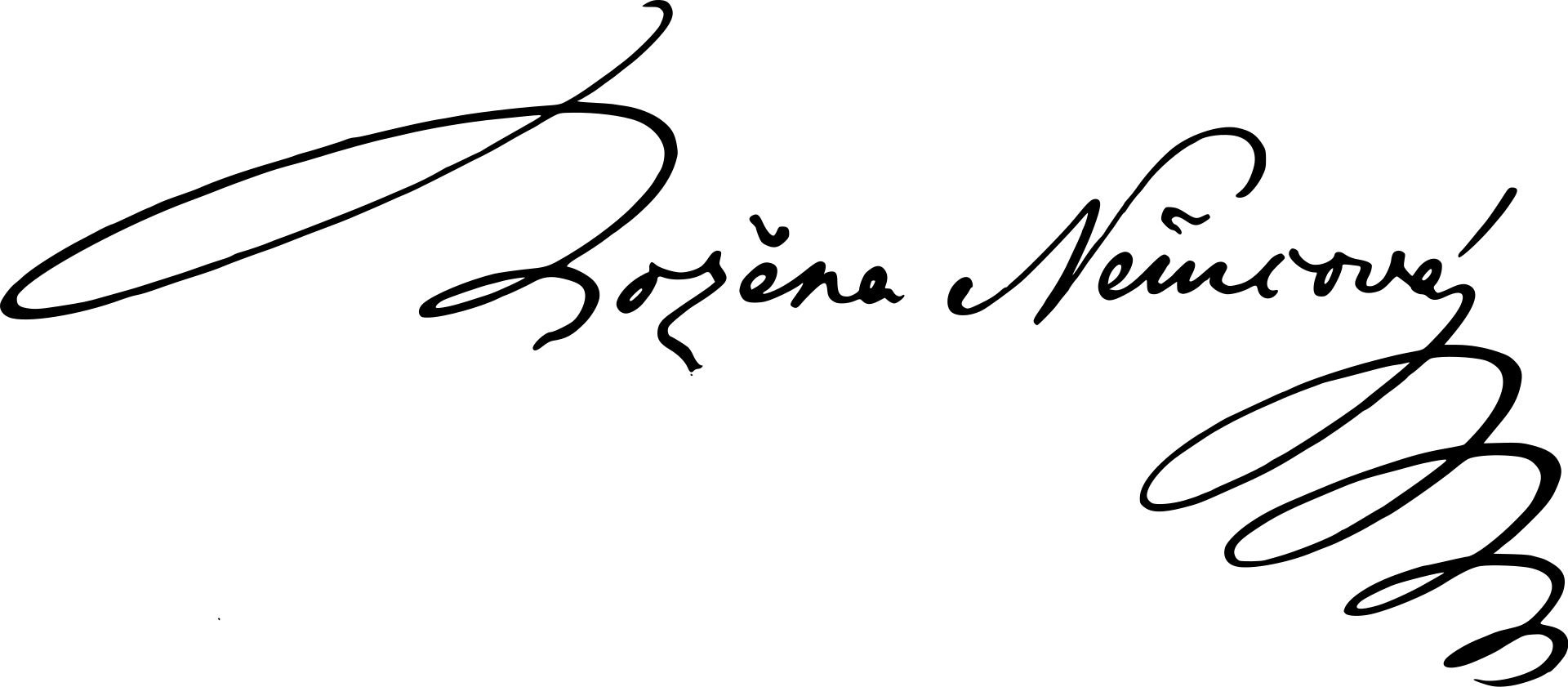 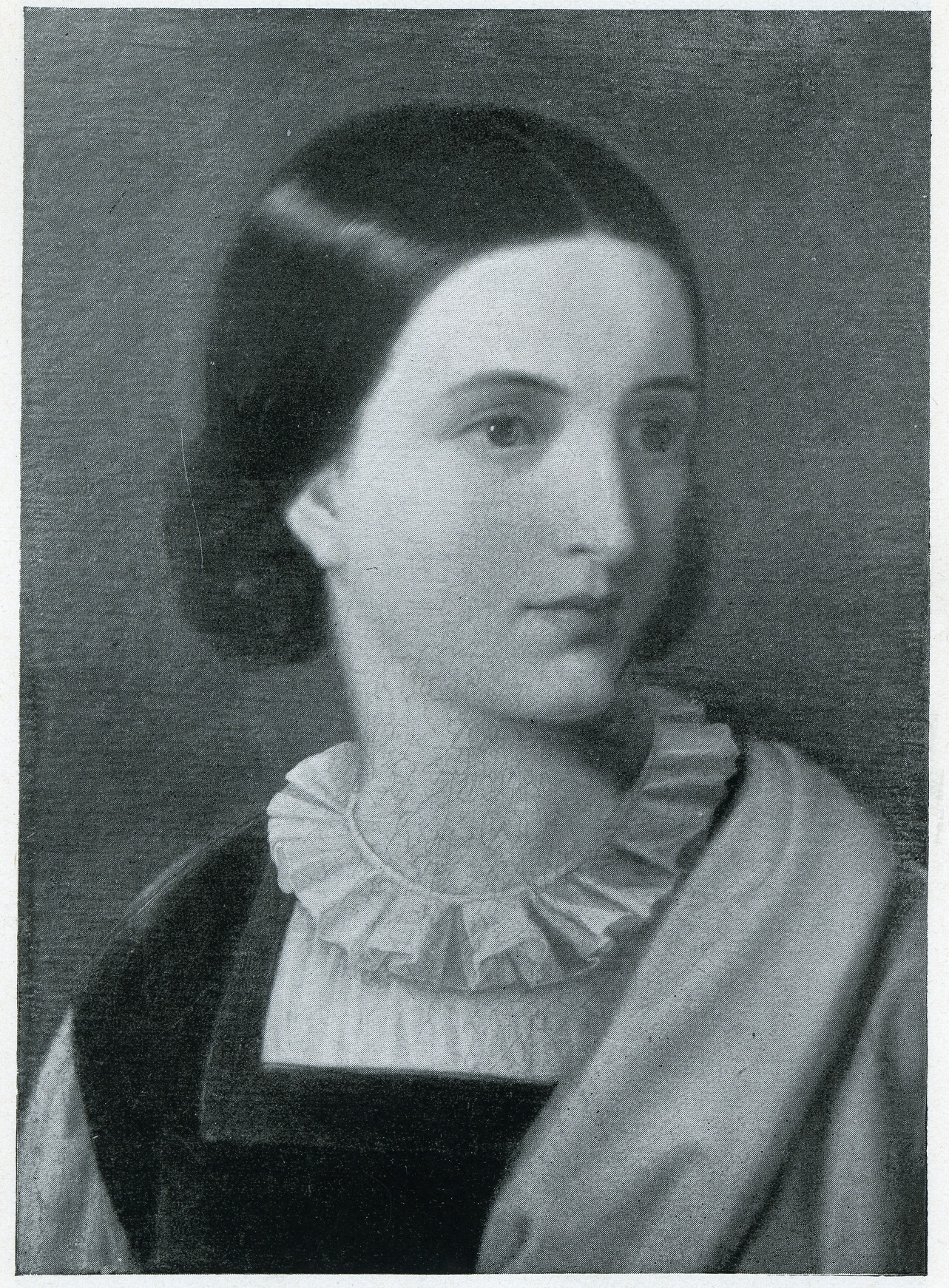 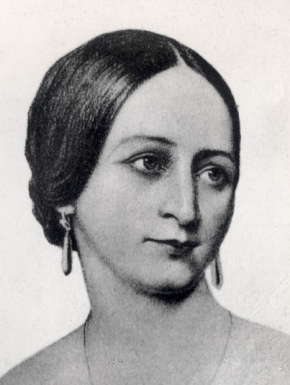 Some of her works
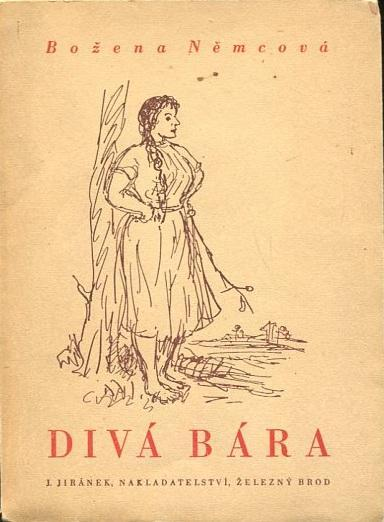 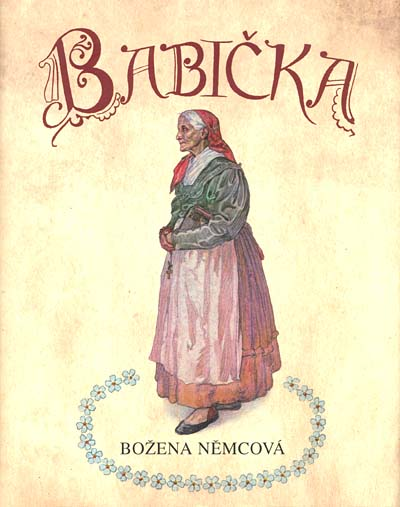 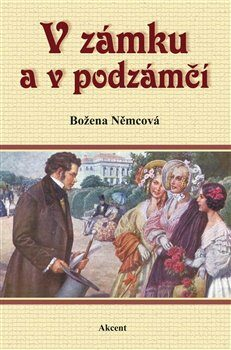 About life of a girl named Barbora.
Realistic description of life on a country side.
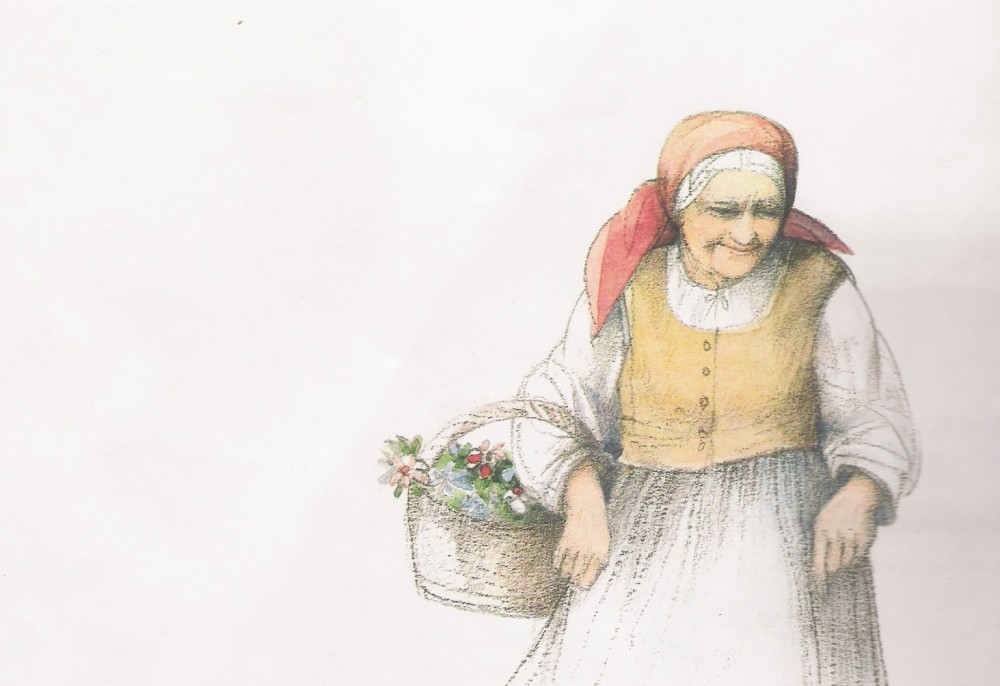 Babička - Grandma
most popular work
novela
from 1855
after the death of her son Hynek
describes her childhood in Ratibořice
     (later called Grandma´s Valley)
folk customs, village way of life 
individual episodes are connected by Grandmother
https://www.youtube.com/watch?v=3vZfGqCSIo8
Ratibořice – Grandma´s Valley
Ratibořice – Grandma´s Valley
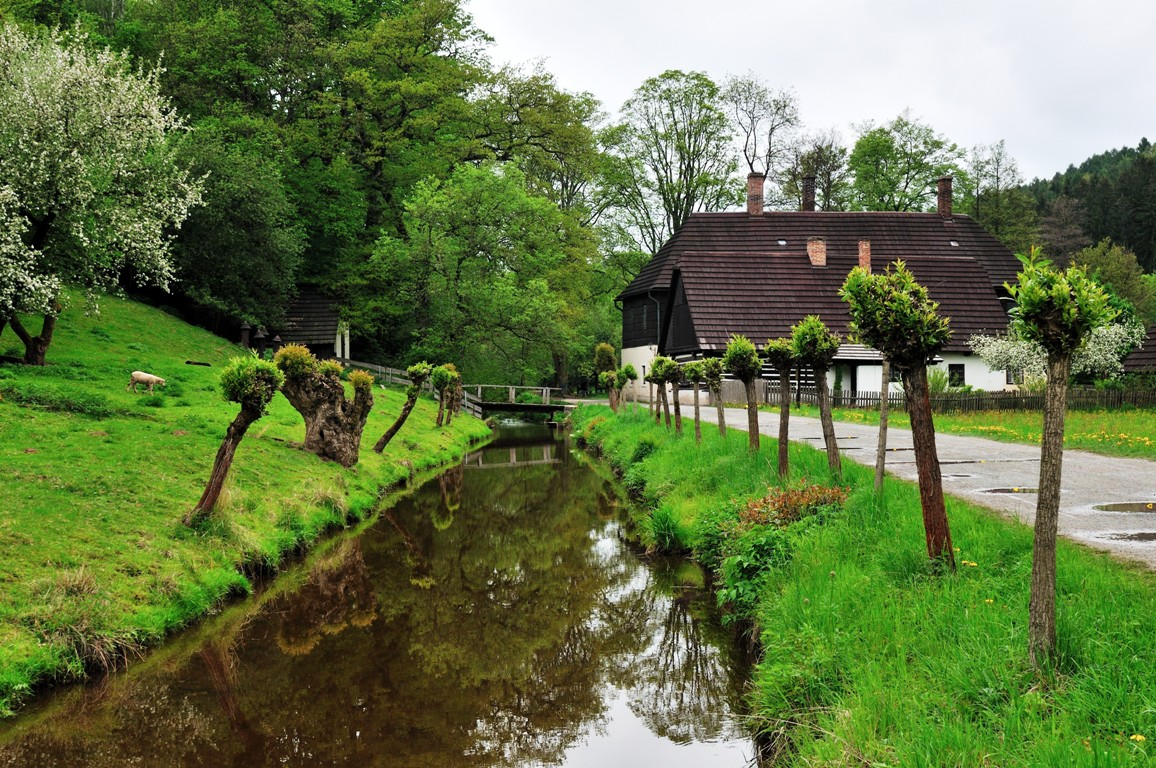 known thanks to Božena Němcová
Božena Němcová spent her childhood here
they lived near the castle and greenhouse 
she had many siblings and Grandmother who helped her mother
Grandmother´s monument
statue of Grandmother and children – one of them is young Božena Němcová
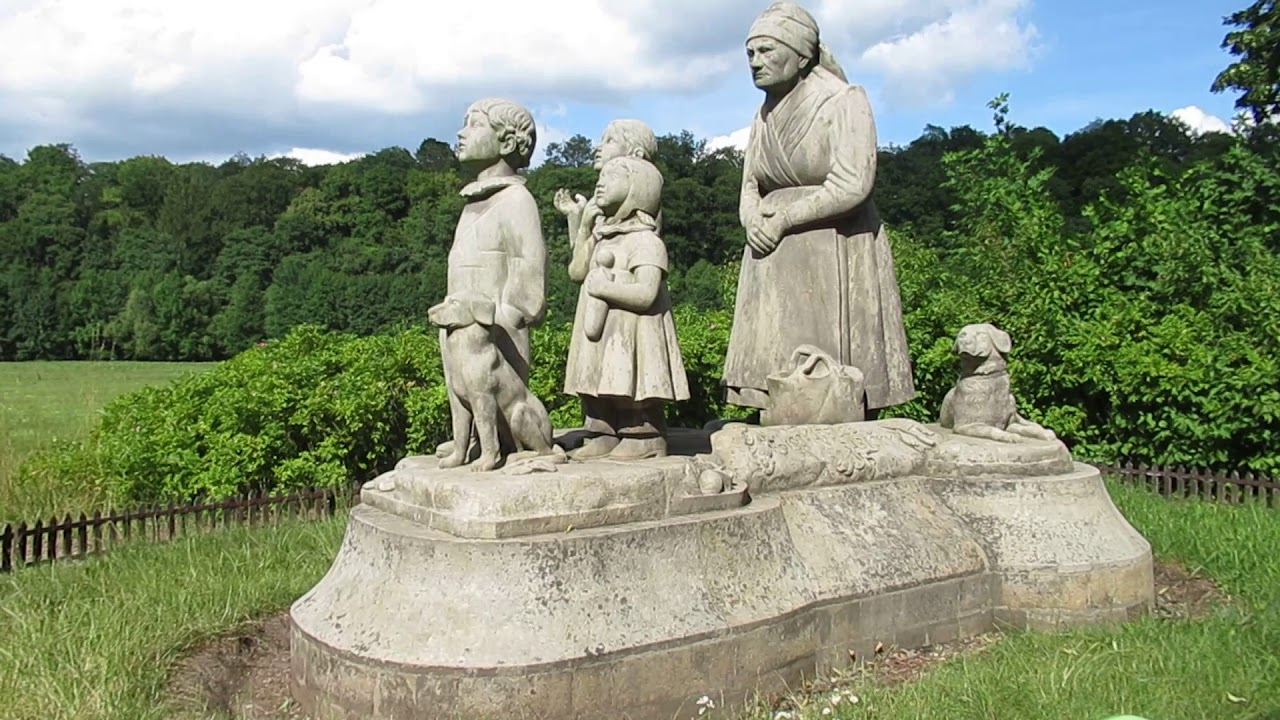 Old bleachery
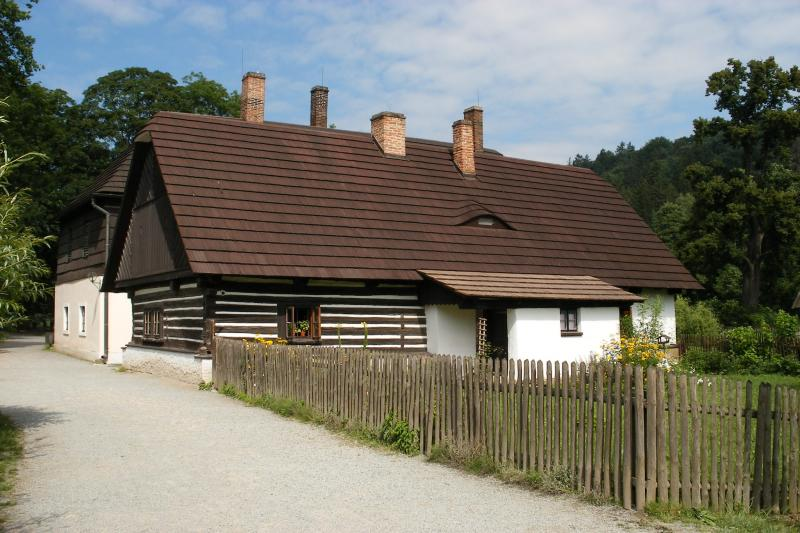 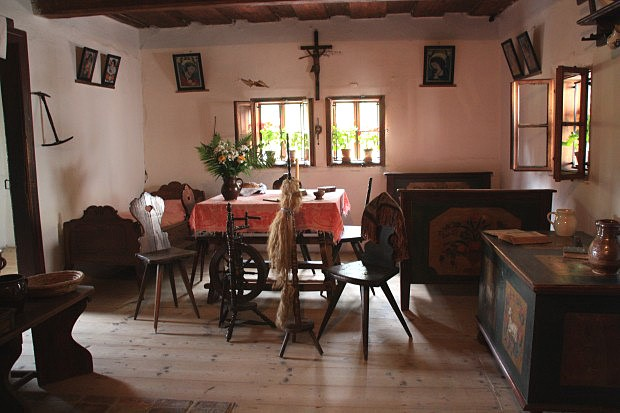 Weir of Viktorka (Viktorčin splav)
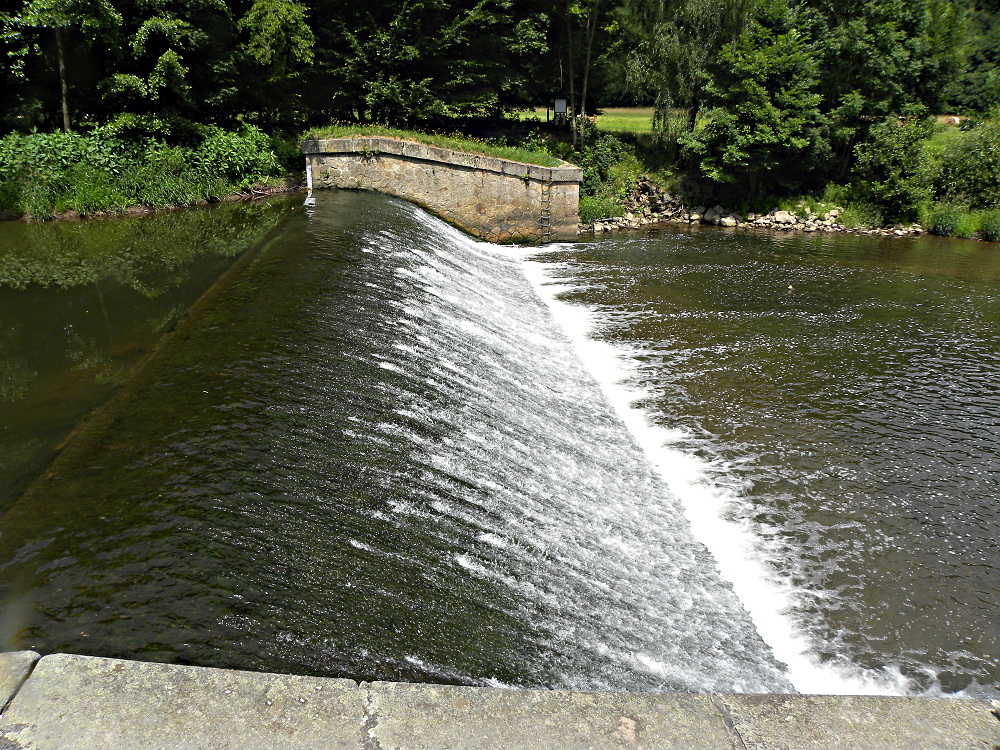 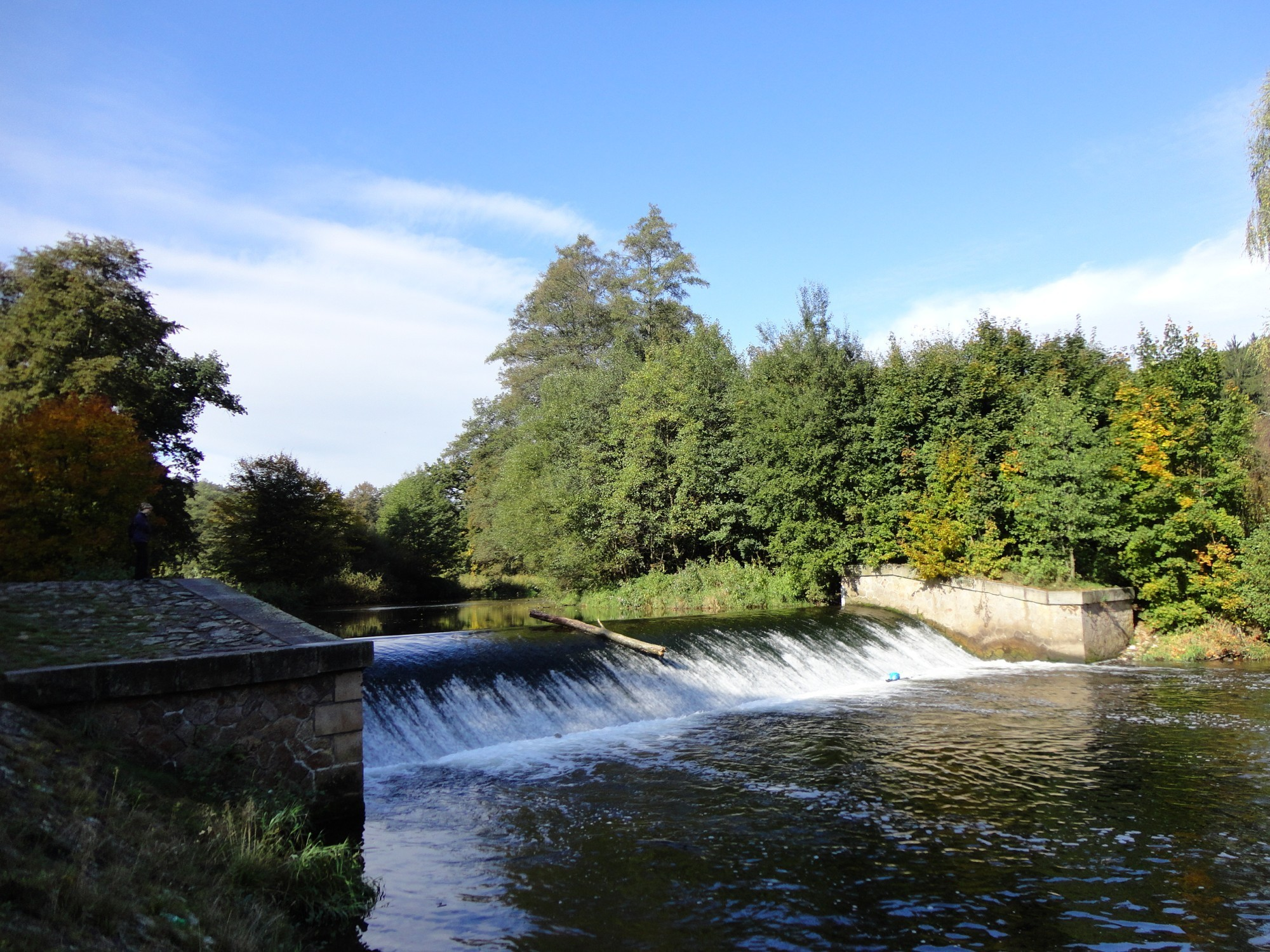 Mill of Rudr
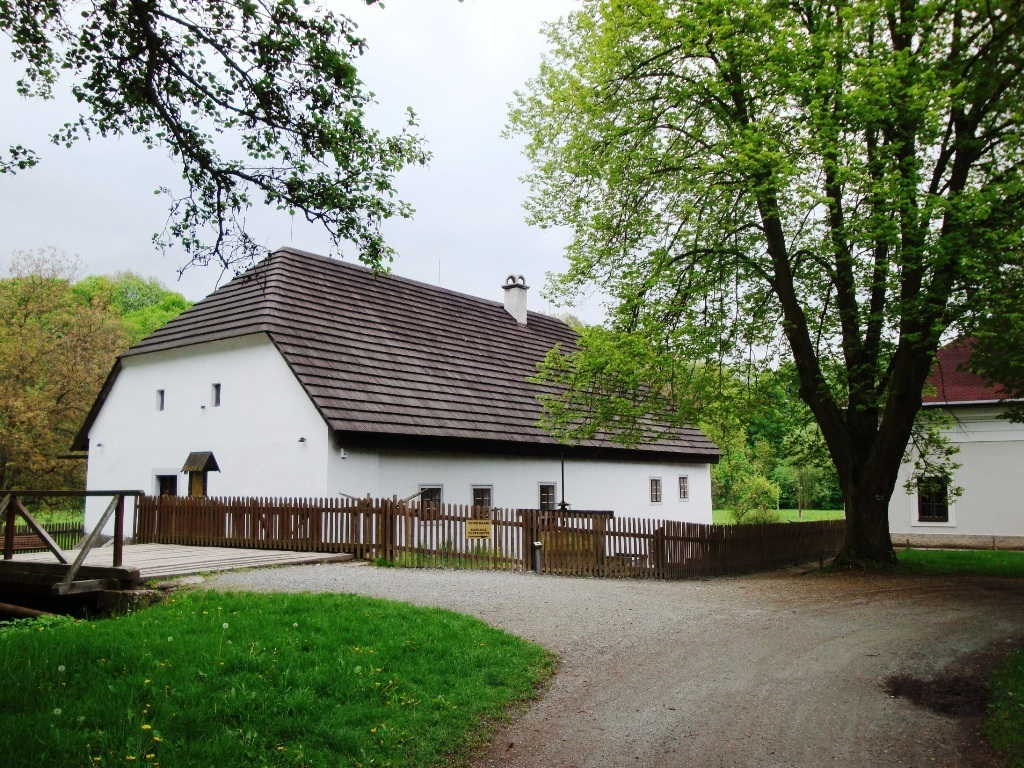 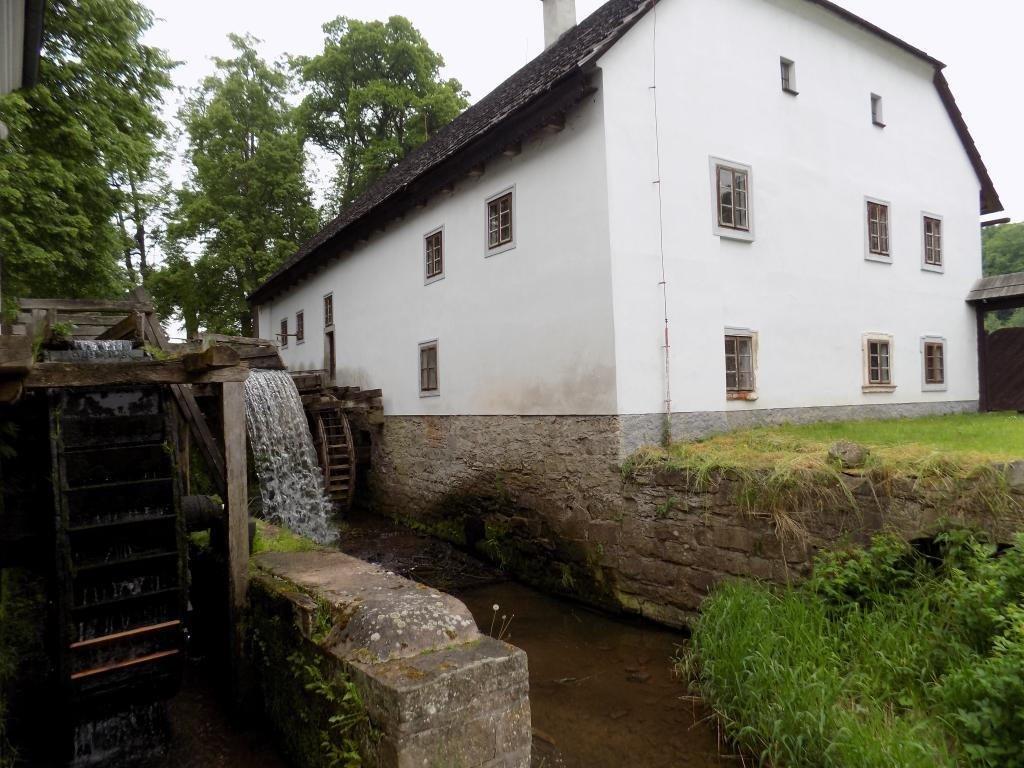 Museum
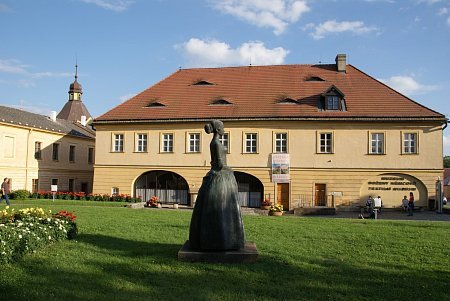 museum of her life and works
in Česká Skalice
previous school of Božena Němcová
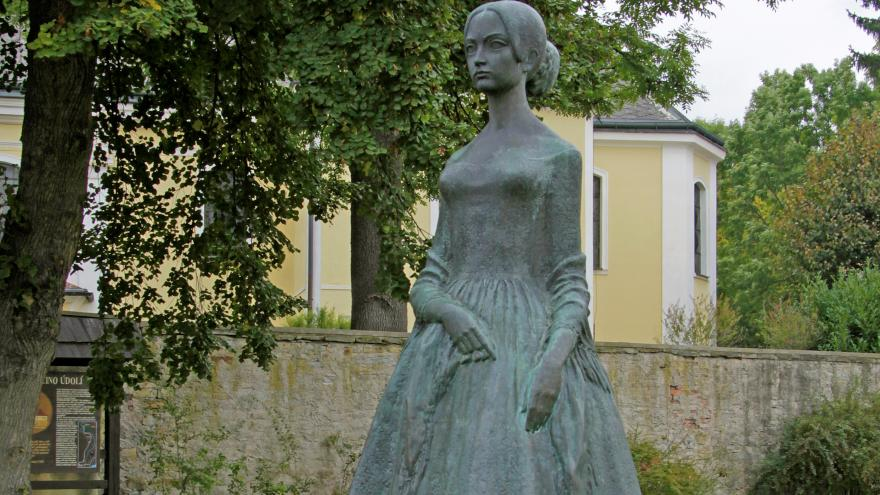 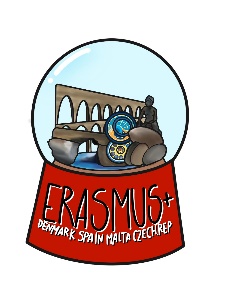 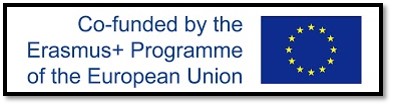 And now let´s test you in a Kahoot!https://create.kahoot.it/share/bozena-nemcova-and-ratiborice/9ba53bbf-bc7a-4b3f-80e2-b8ac395106ad
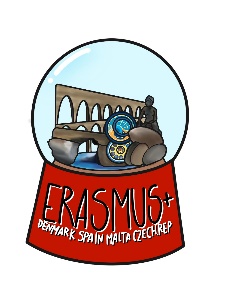 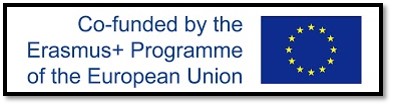 Thank you for your atention!